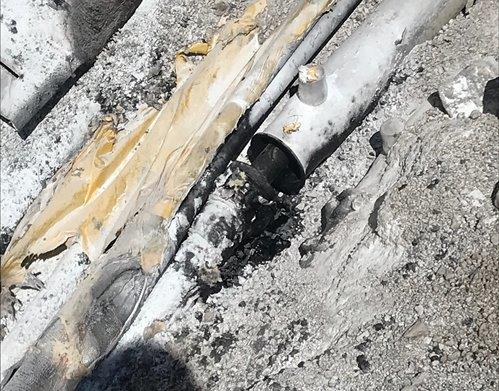 RUH ID:  98792
Læringsark